Uporaba spletne učilnice Moodle na telefonuAPLIKACIJA MOODLE
Prenos Moodle aplikacije
Prenos Moodle aplikacije
Prenos Moodle aplikacije
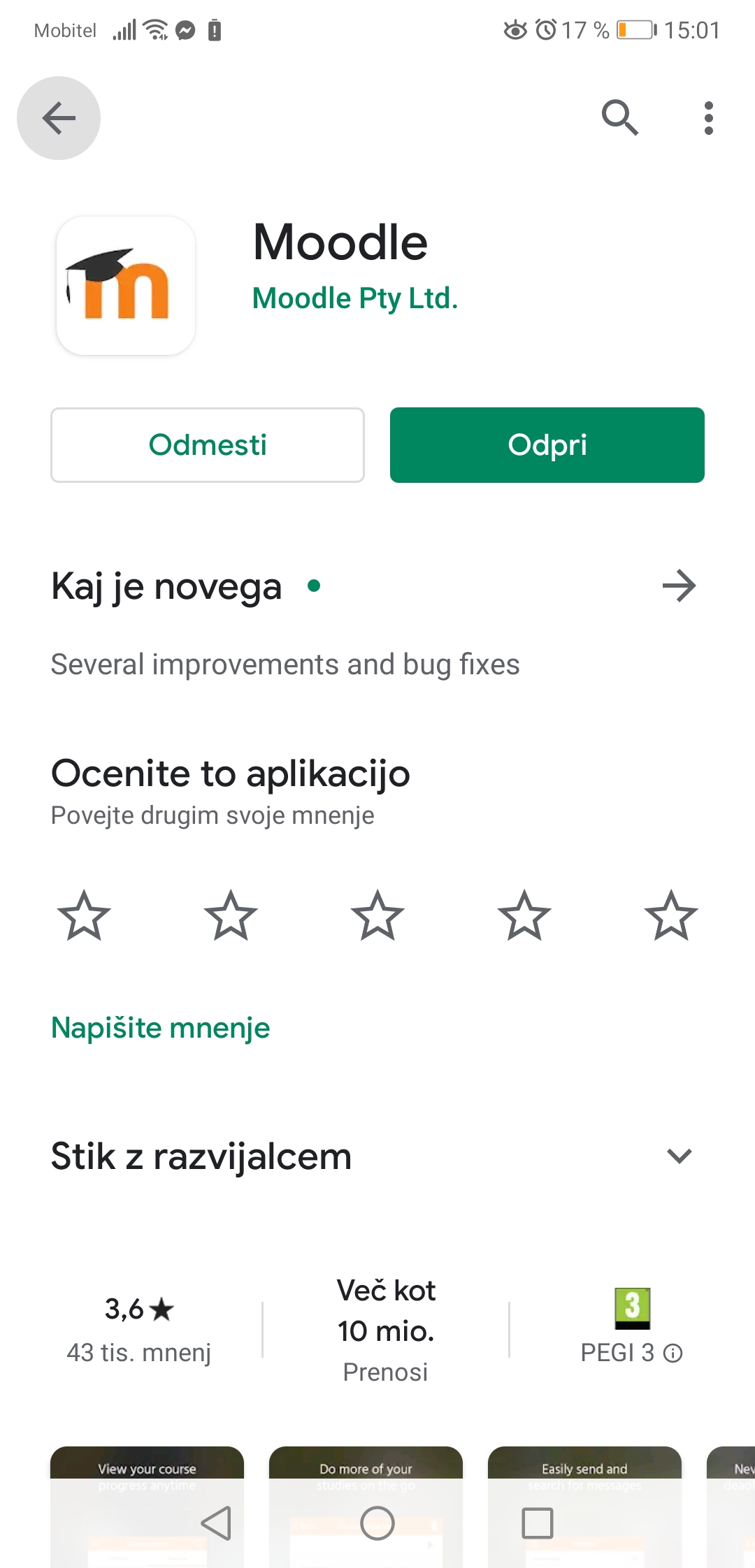 Prenos Moodle aplikacije
Vpis
Vpis
Vpis
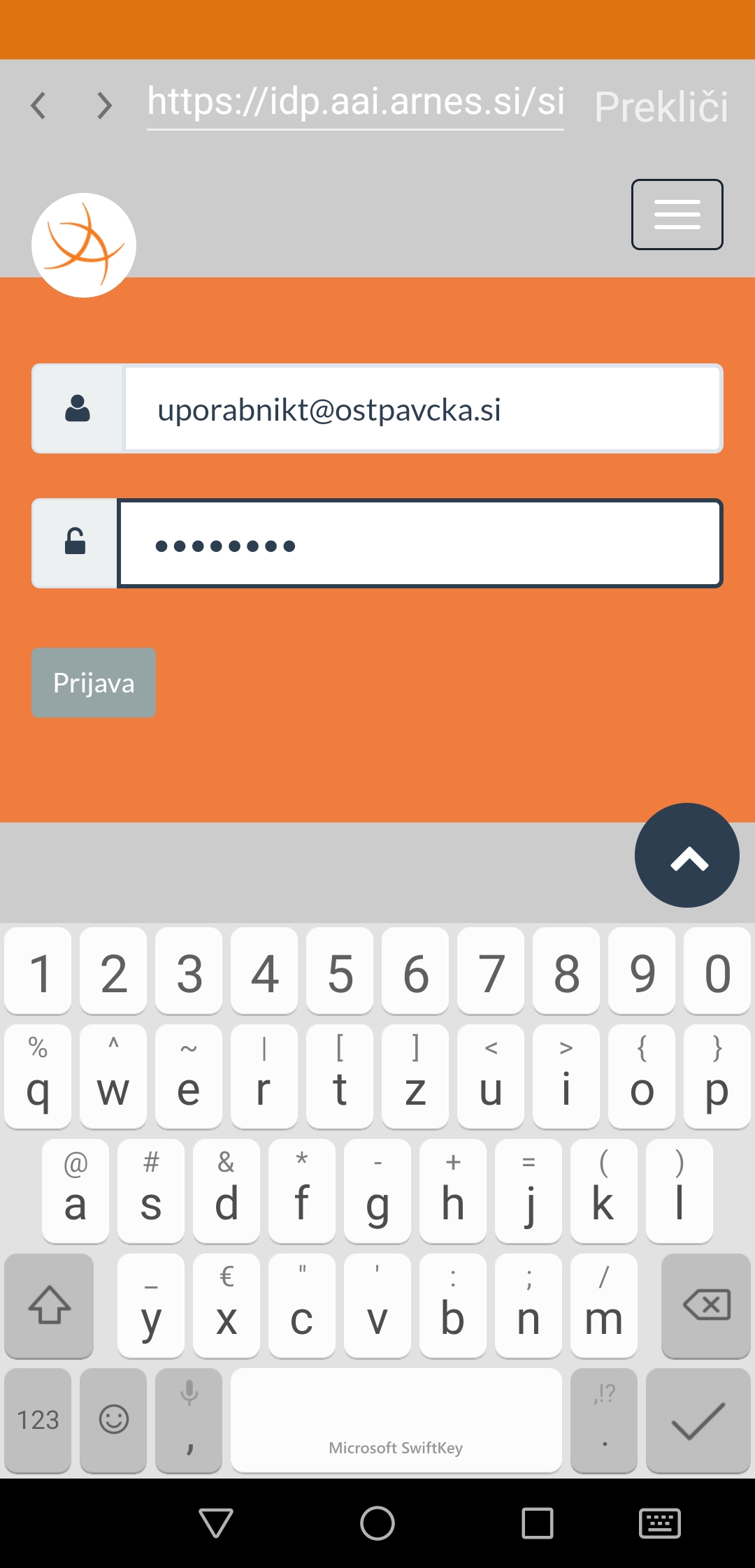 Vpis
Vpis
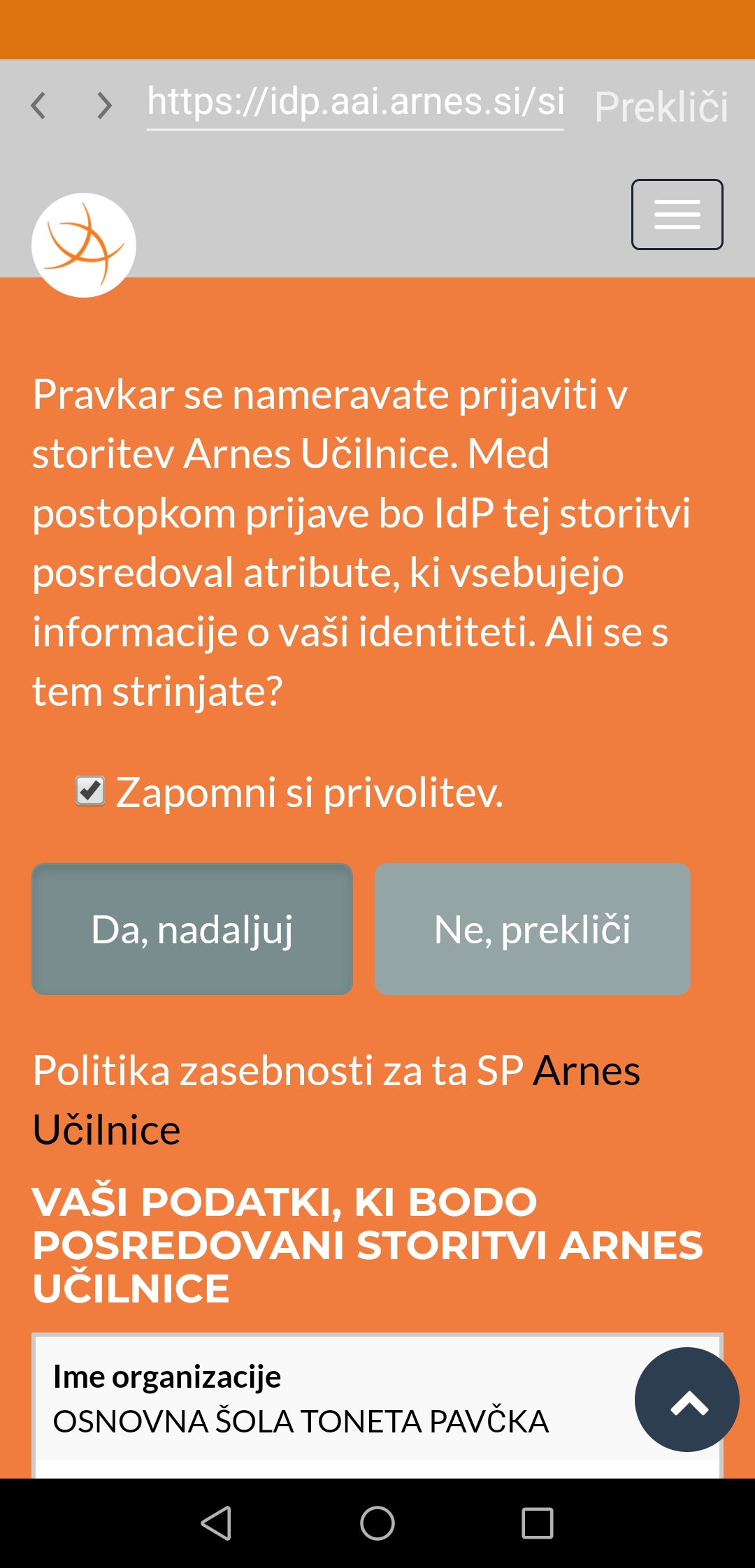 Vpis
Iskanje učilnic
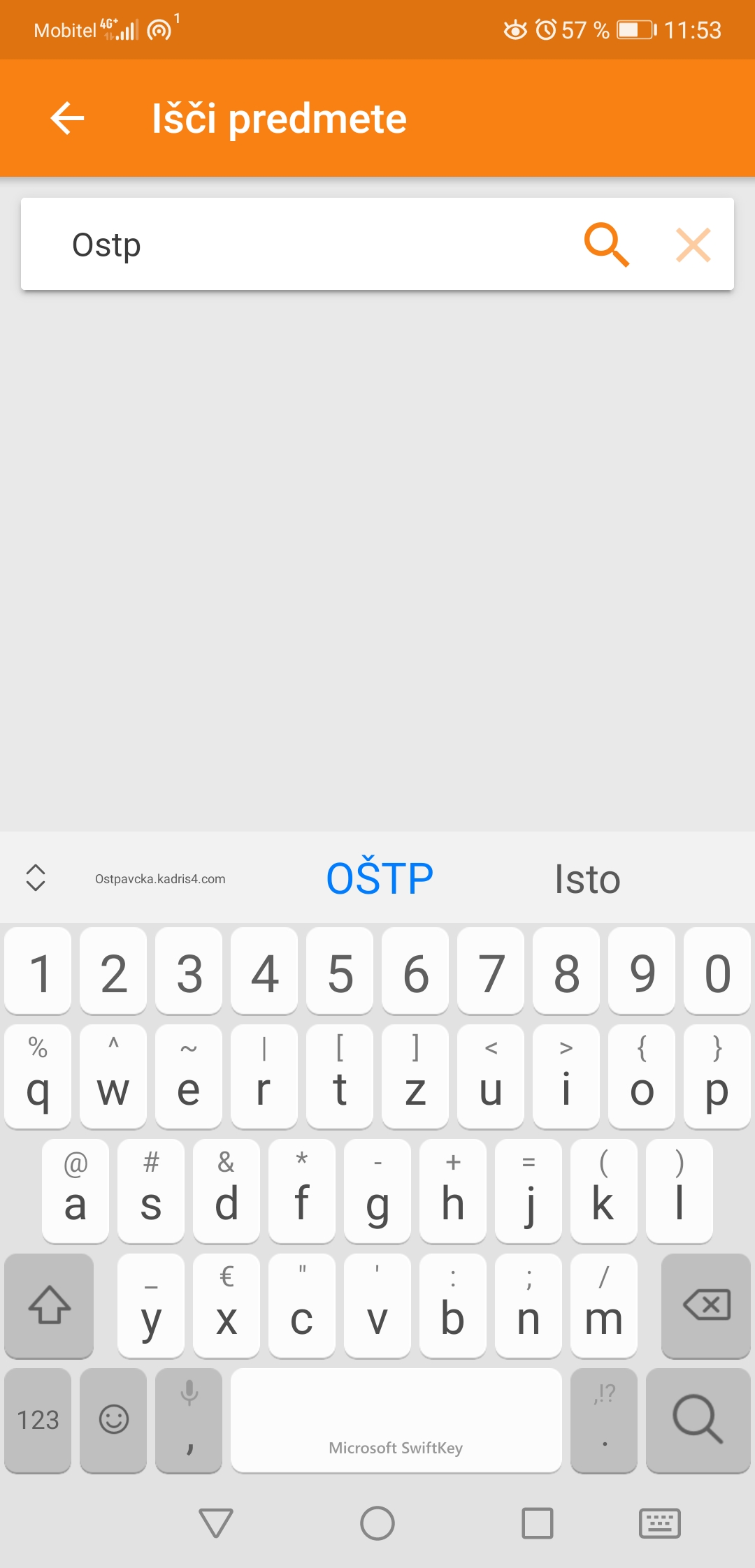 Iskanje učilnic
Vpis v učilnico
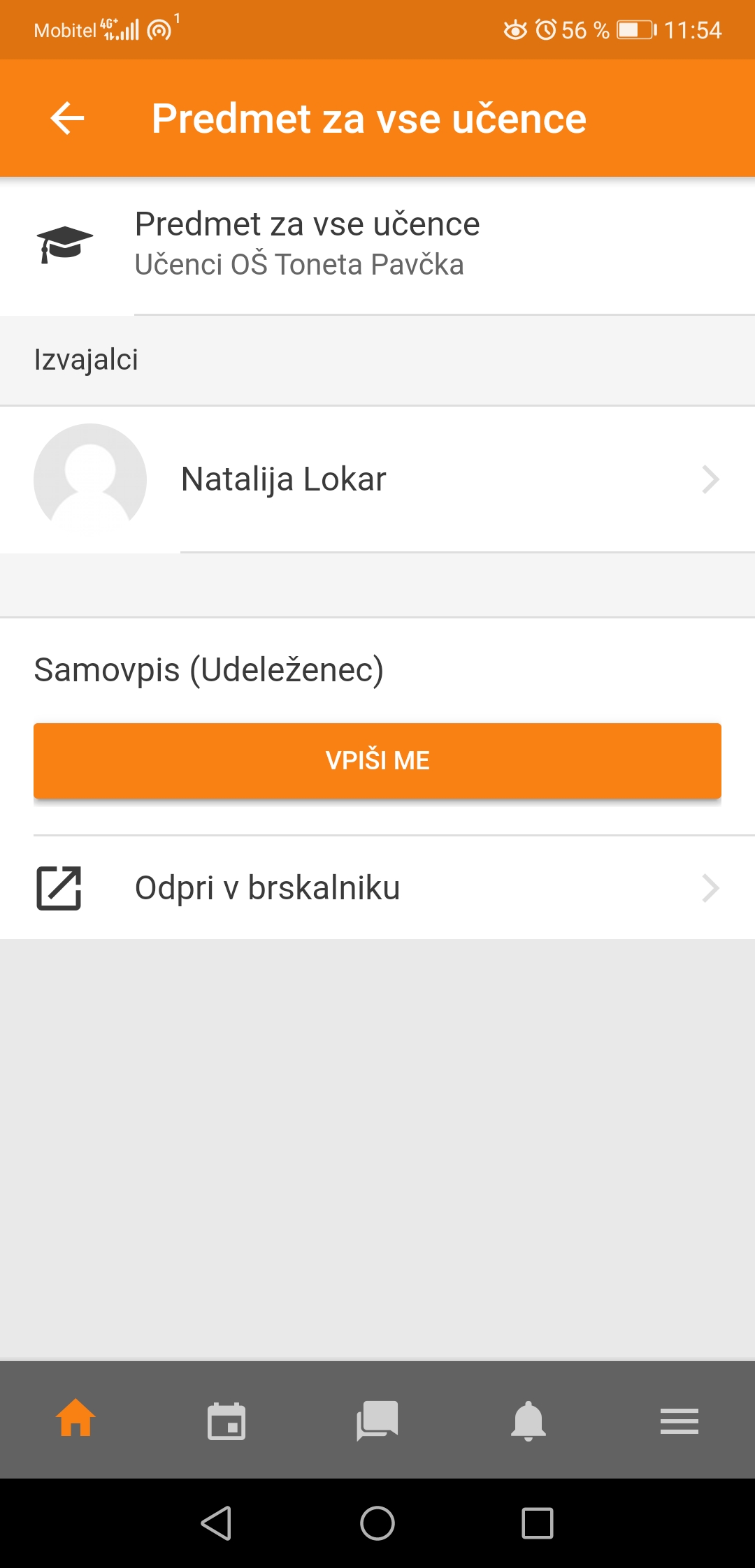 Vpis v učilnico
Vpis v učilnico
Vpis v učilnico
Pravilno geslo za vstop v to spletno učilnico je:
ostp2020
Navigacija po spletni učilnici
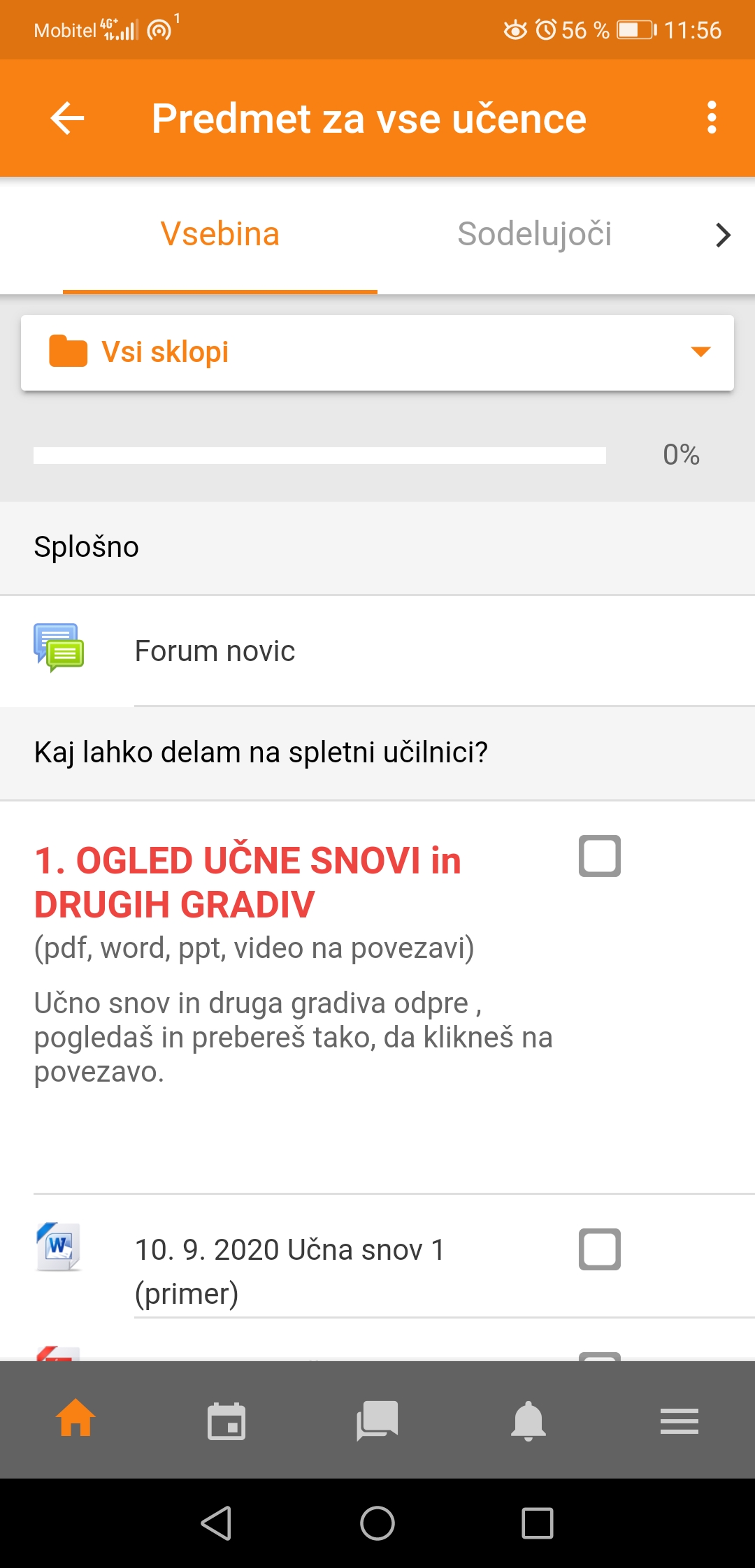 Navigacija po spletni učilnici
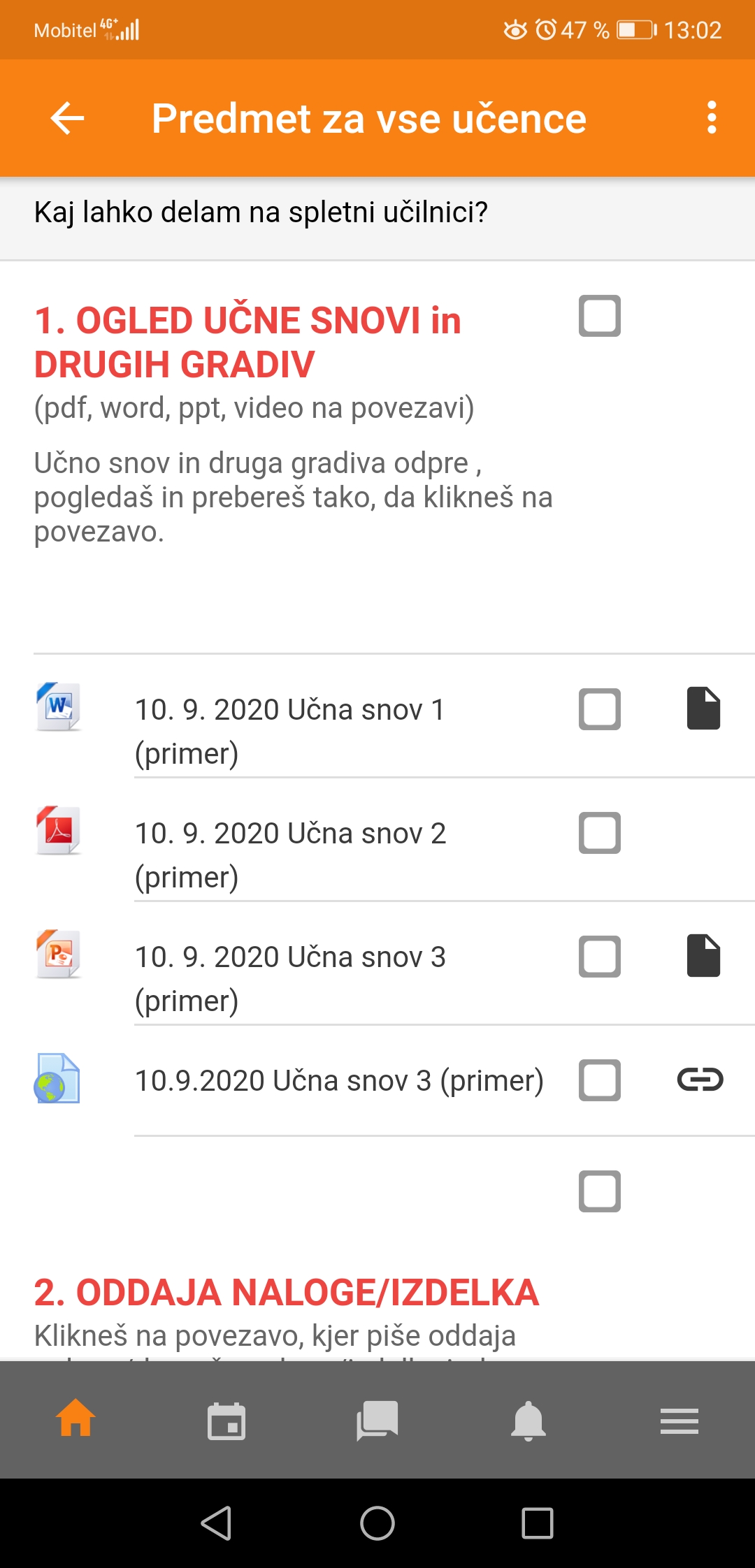 Ogled učne snovi
Ogled učne snovi
Oddaja domače naloge
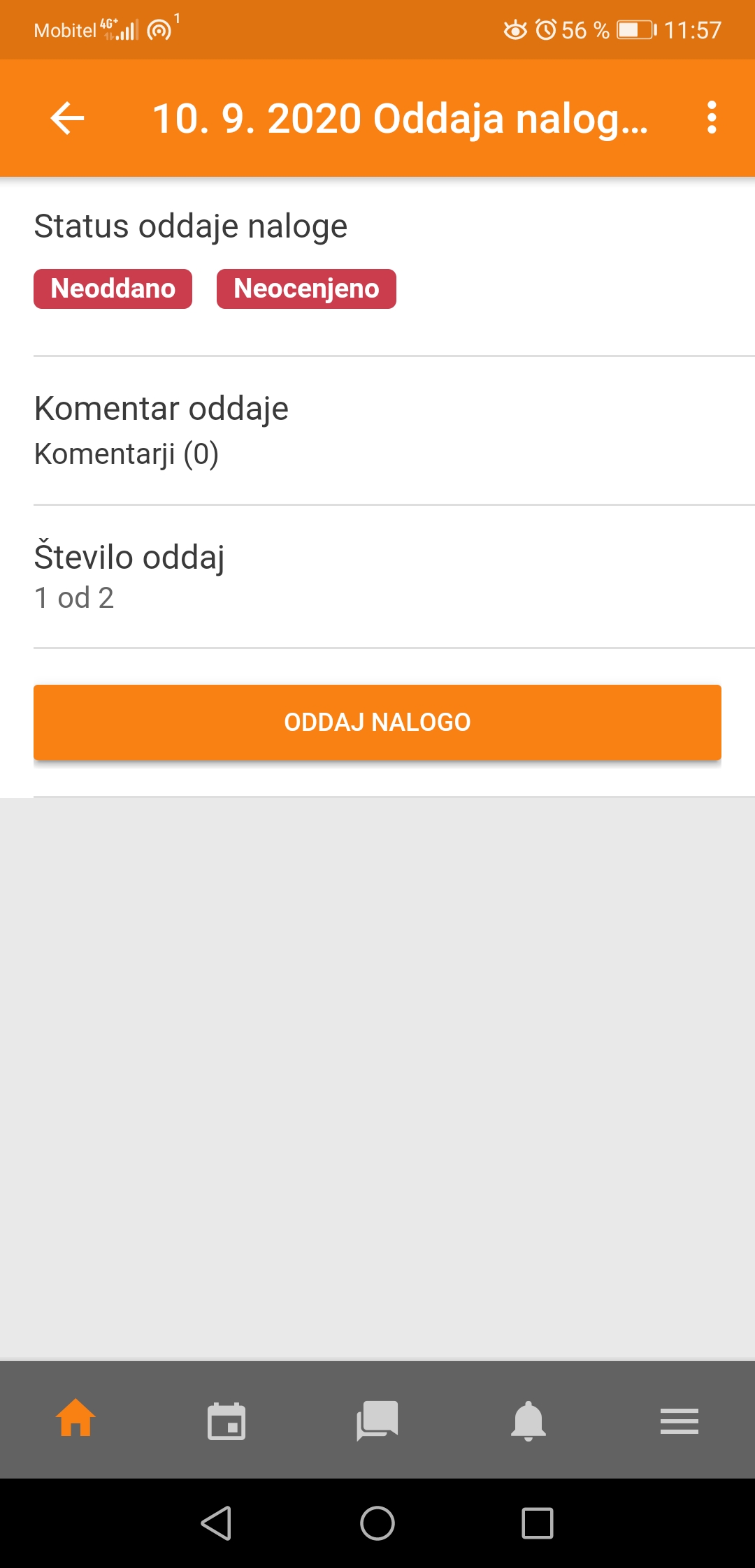 Oddaja domače naloge
Oddaja domače naloge
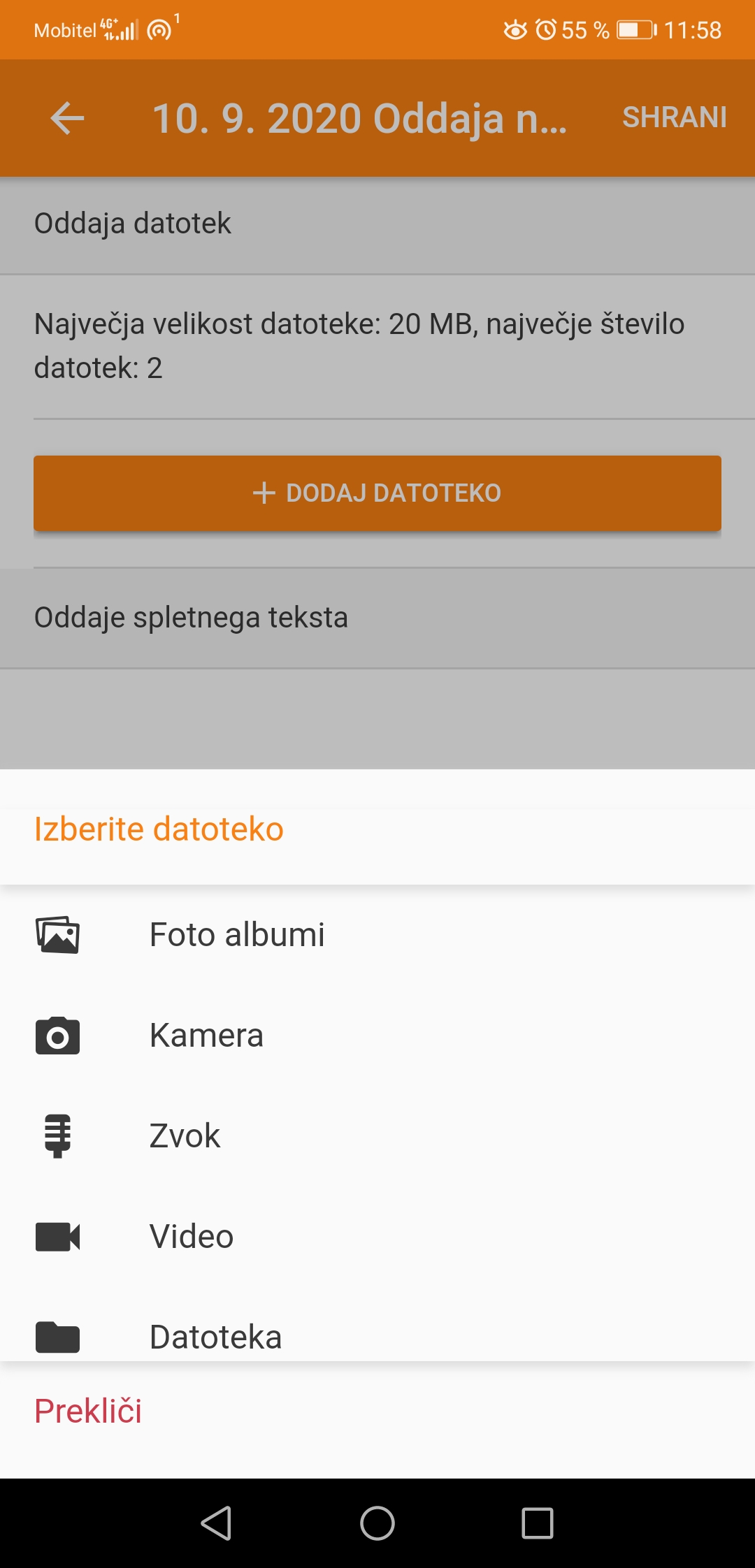 Oddaja domače naloge
Oddaja domače naloge
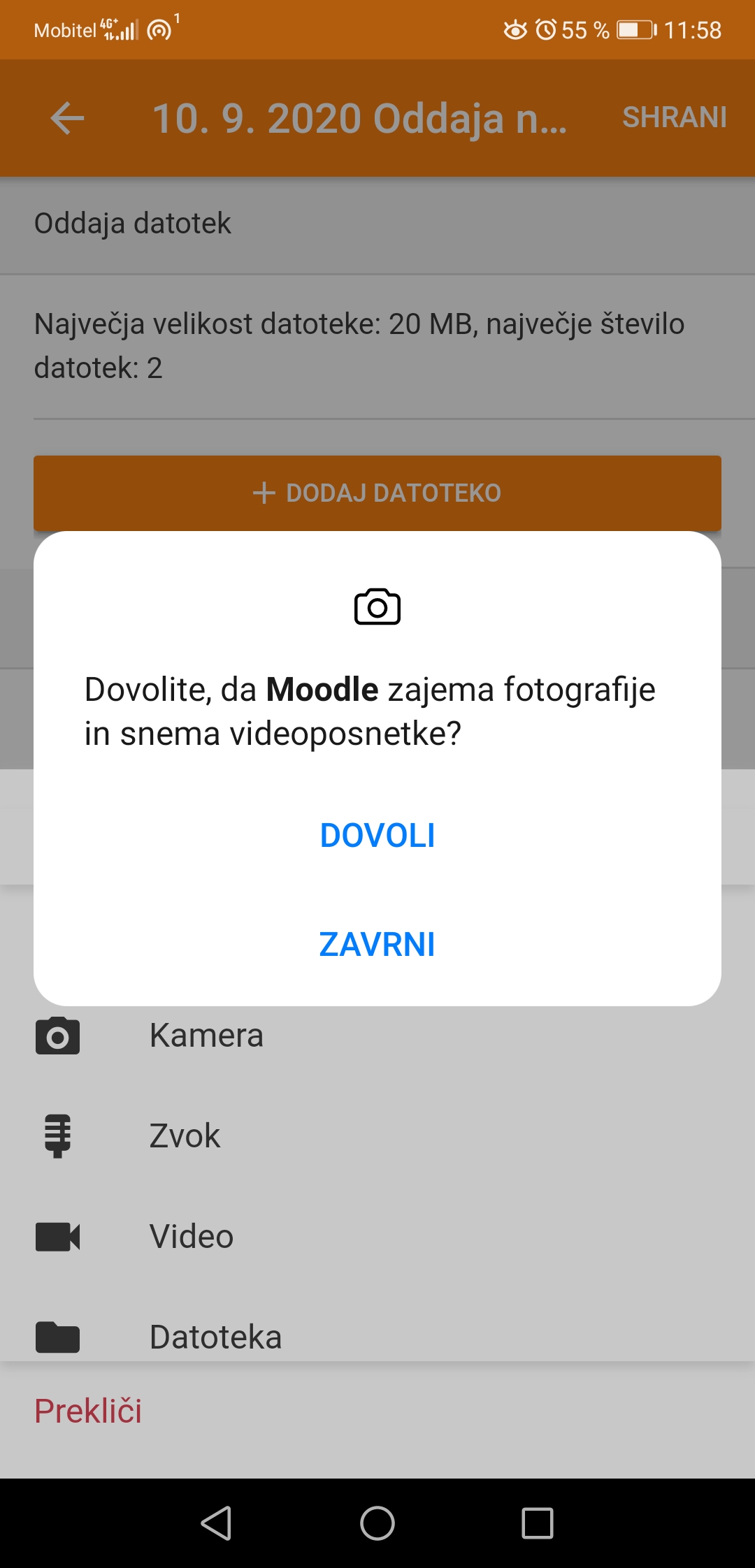 Oddaja domače naloge
Oddaja domače naloge
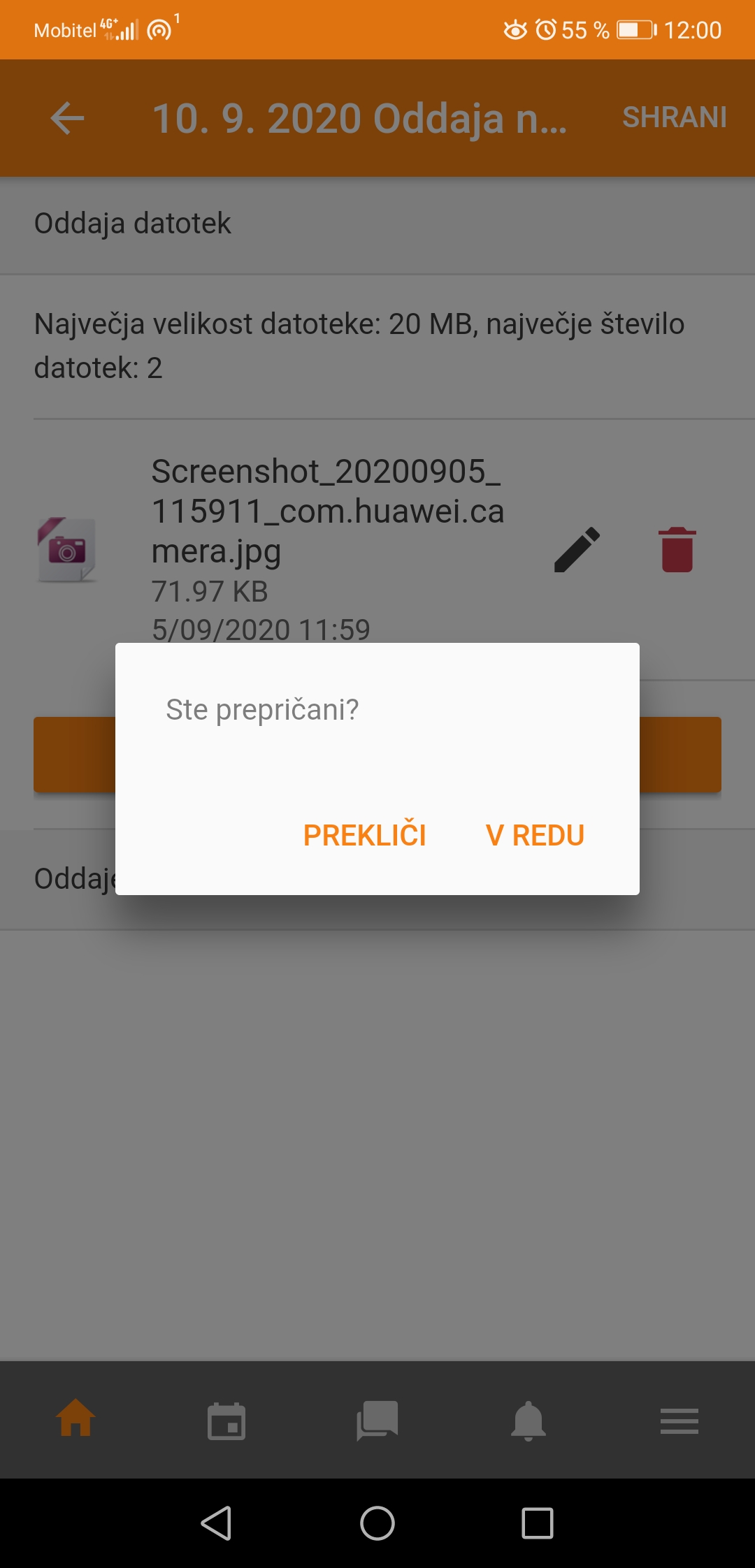 Oddaja domače naloge
Oddaja domače naloge
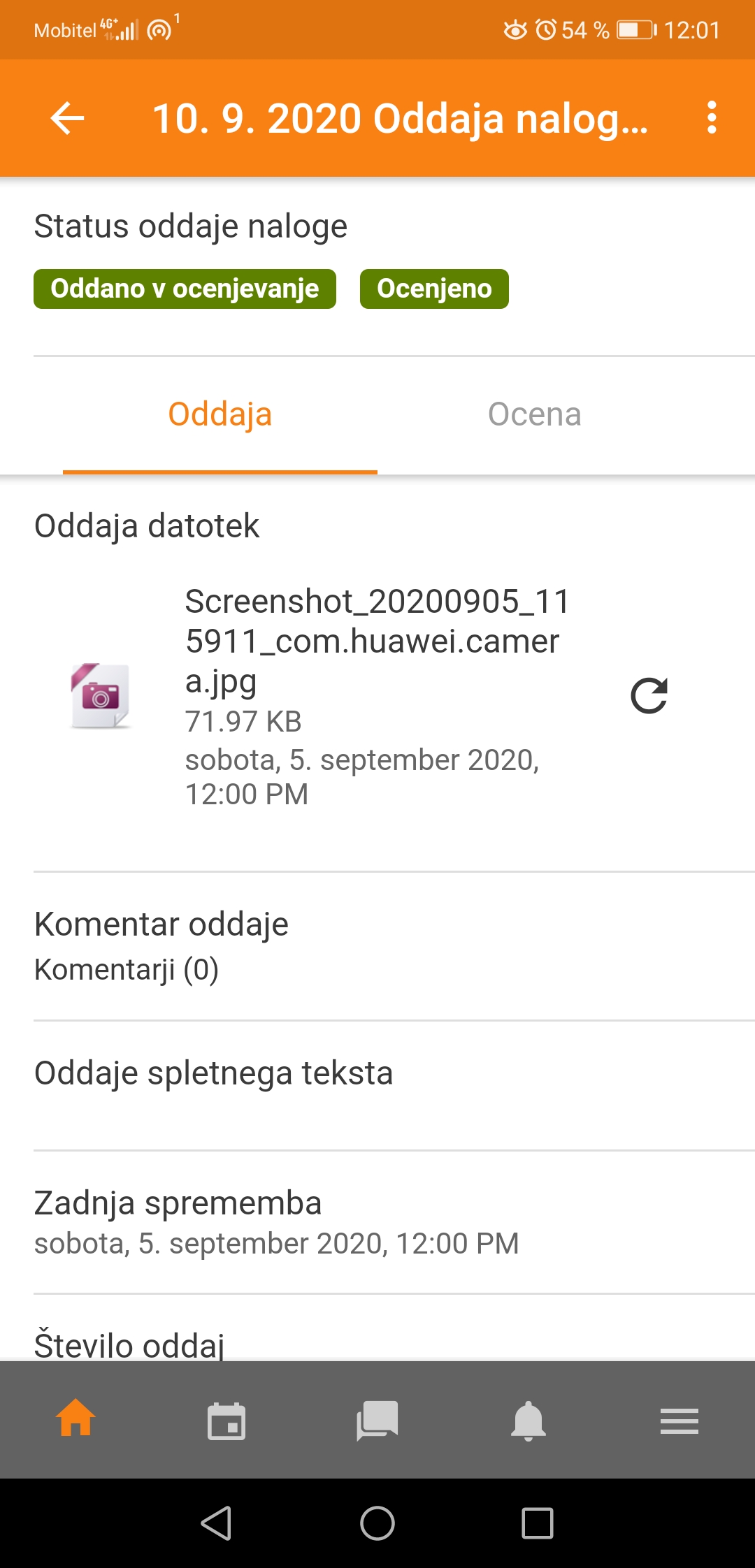 Kako pogledam oceno in komentar DN?
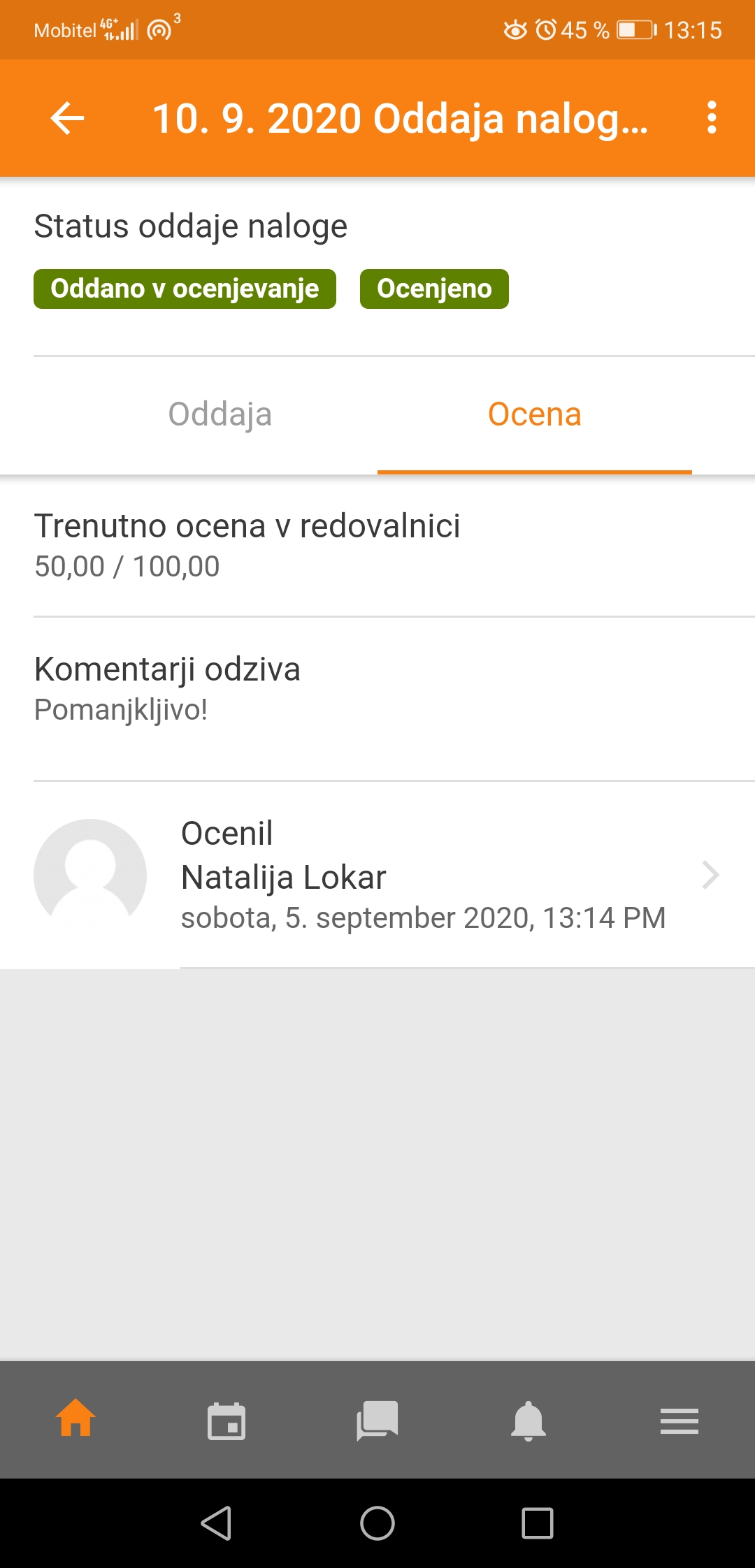 Kako pogledam oceno in komentar DN?
Reševanje kviza
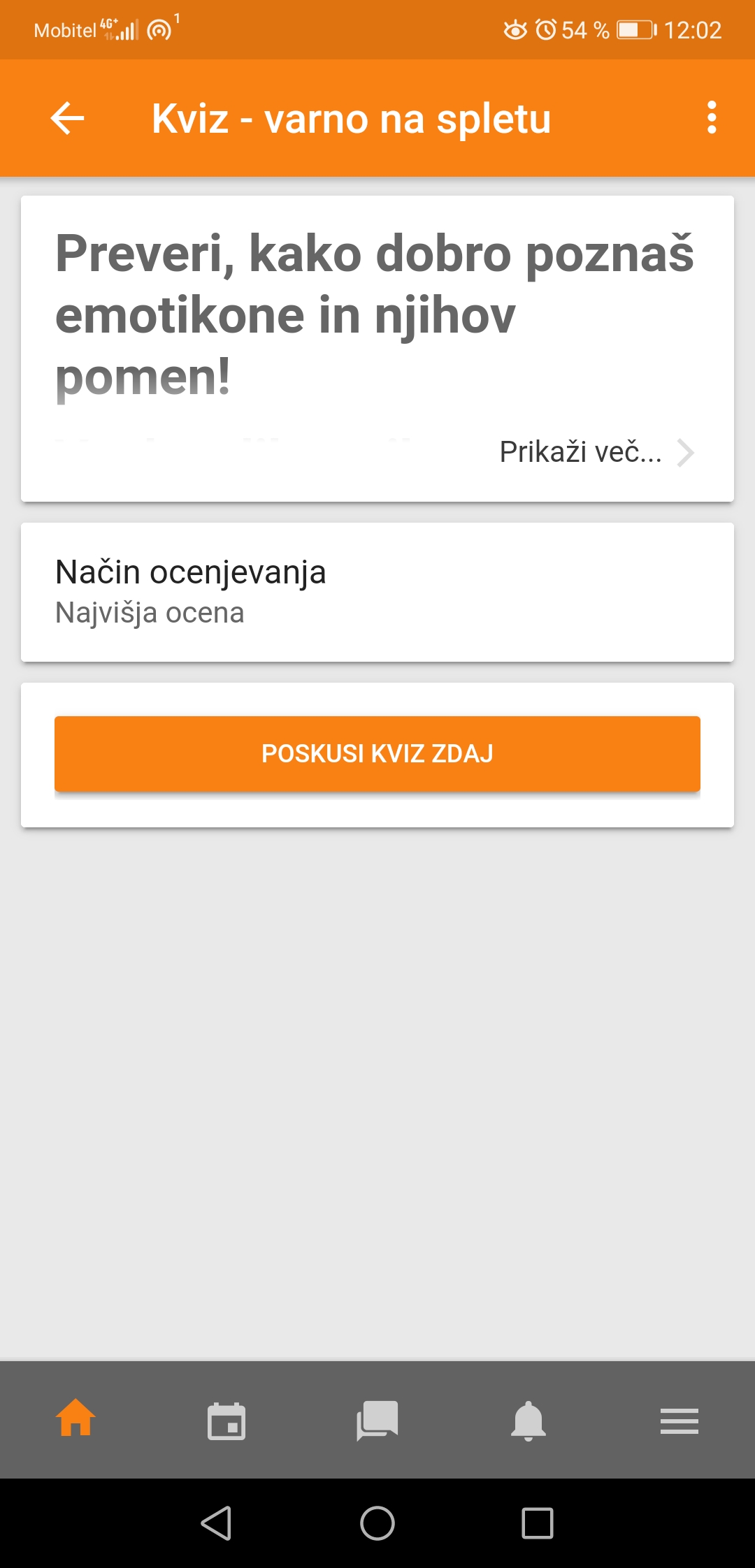 Reševanje kviza
Reševanje kviza
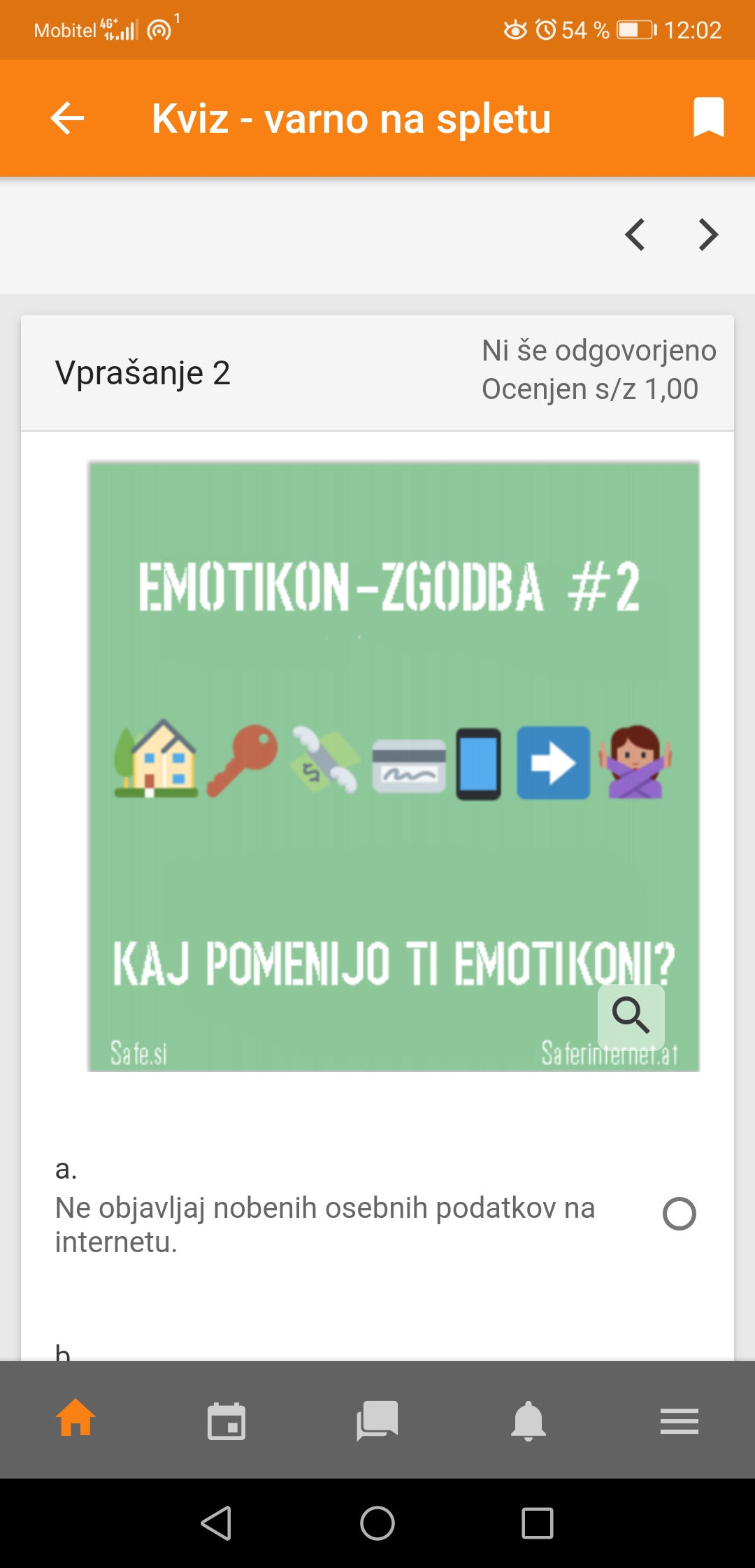 Reševanje kviza
Reševanje kviza
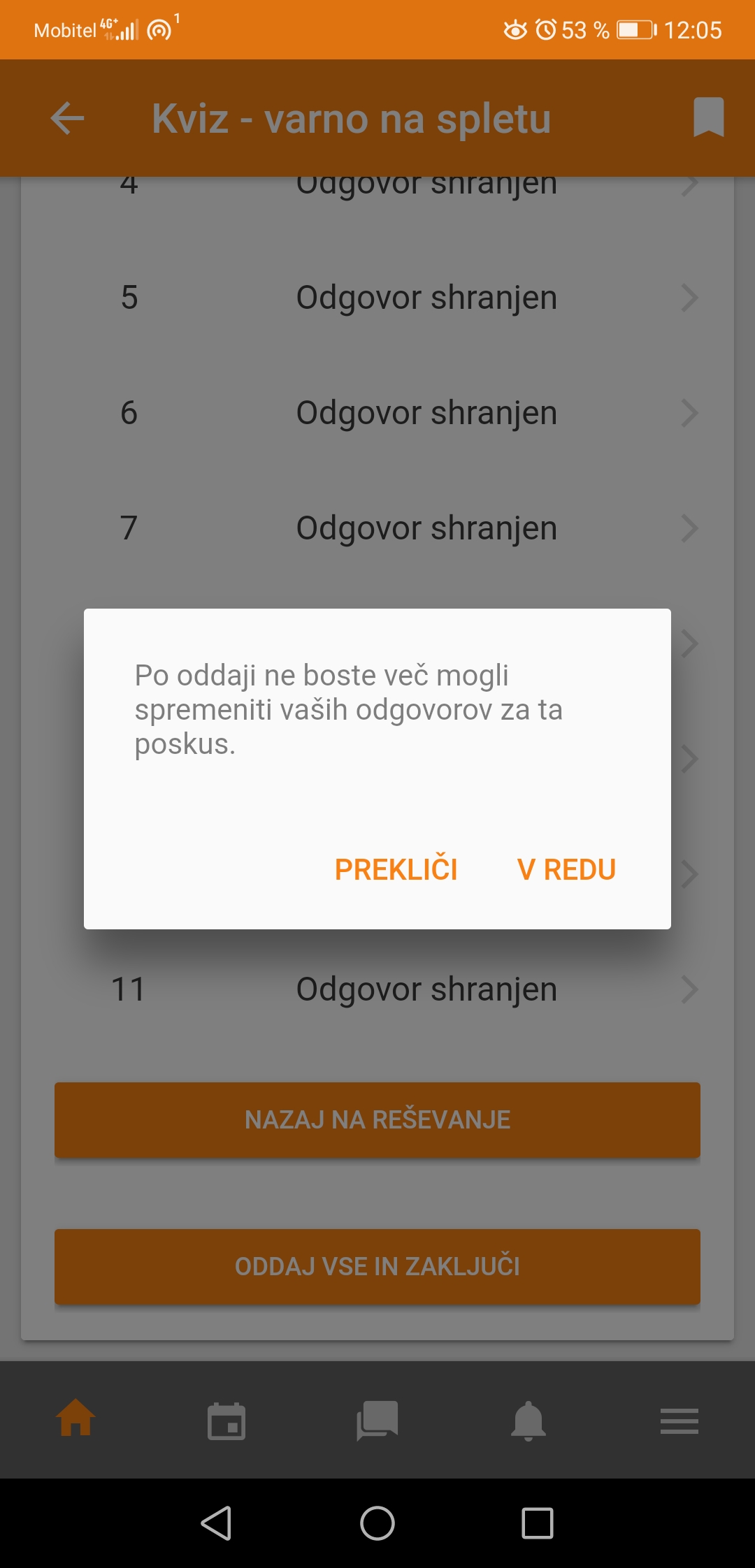 Reševanje kviza
Reševanje kviza
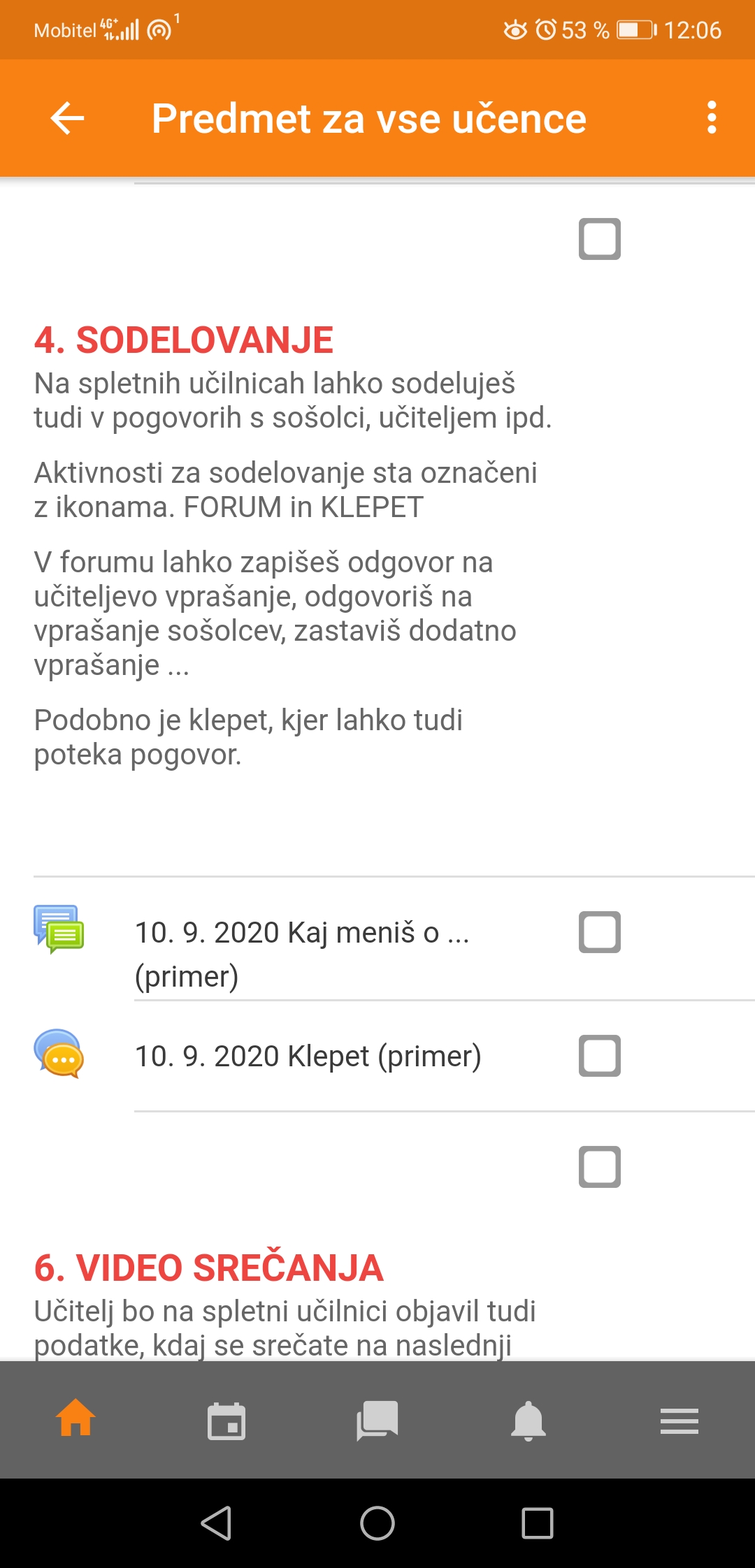 Klepet
Klepet
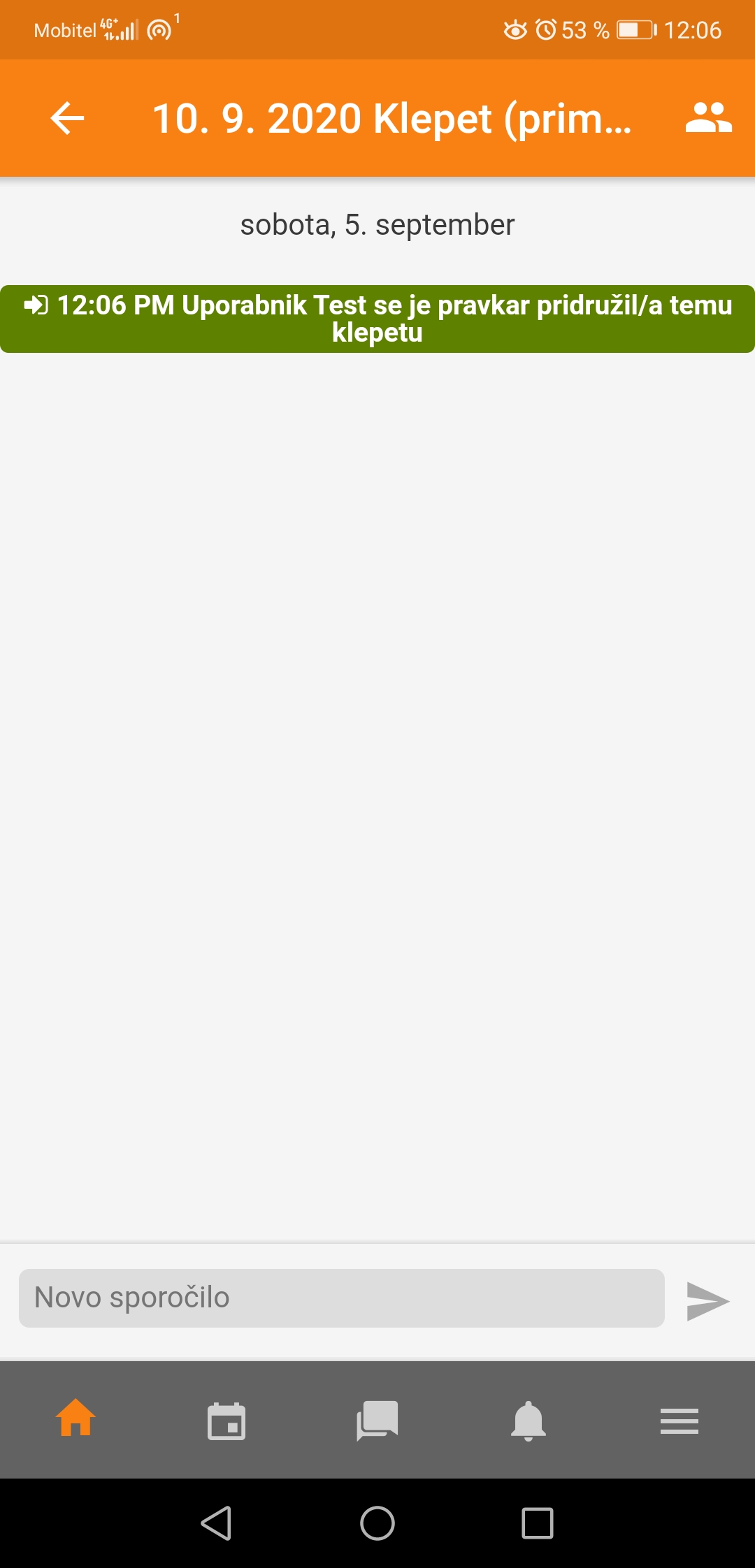 Klepet
Forum
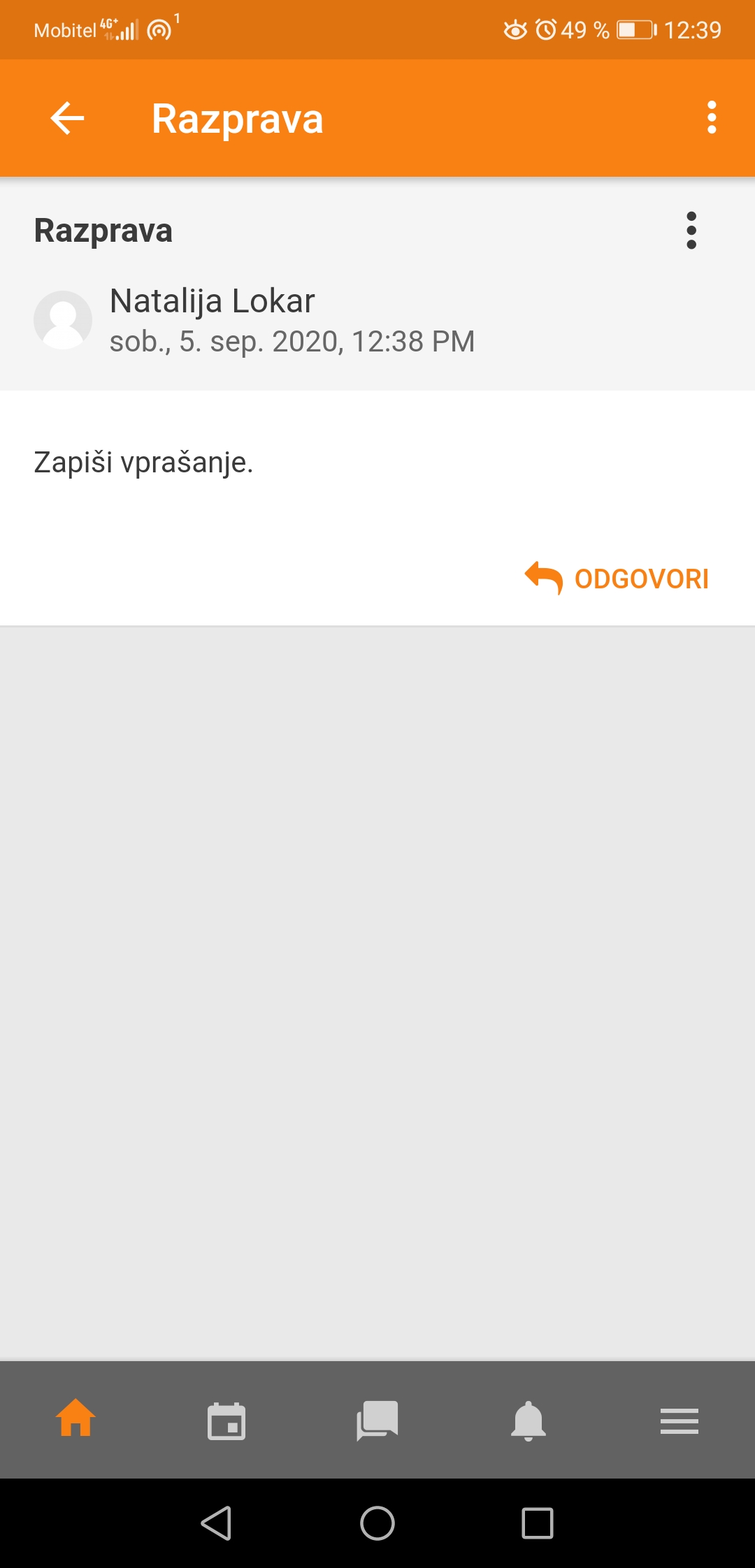 Forum
Forum
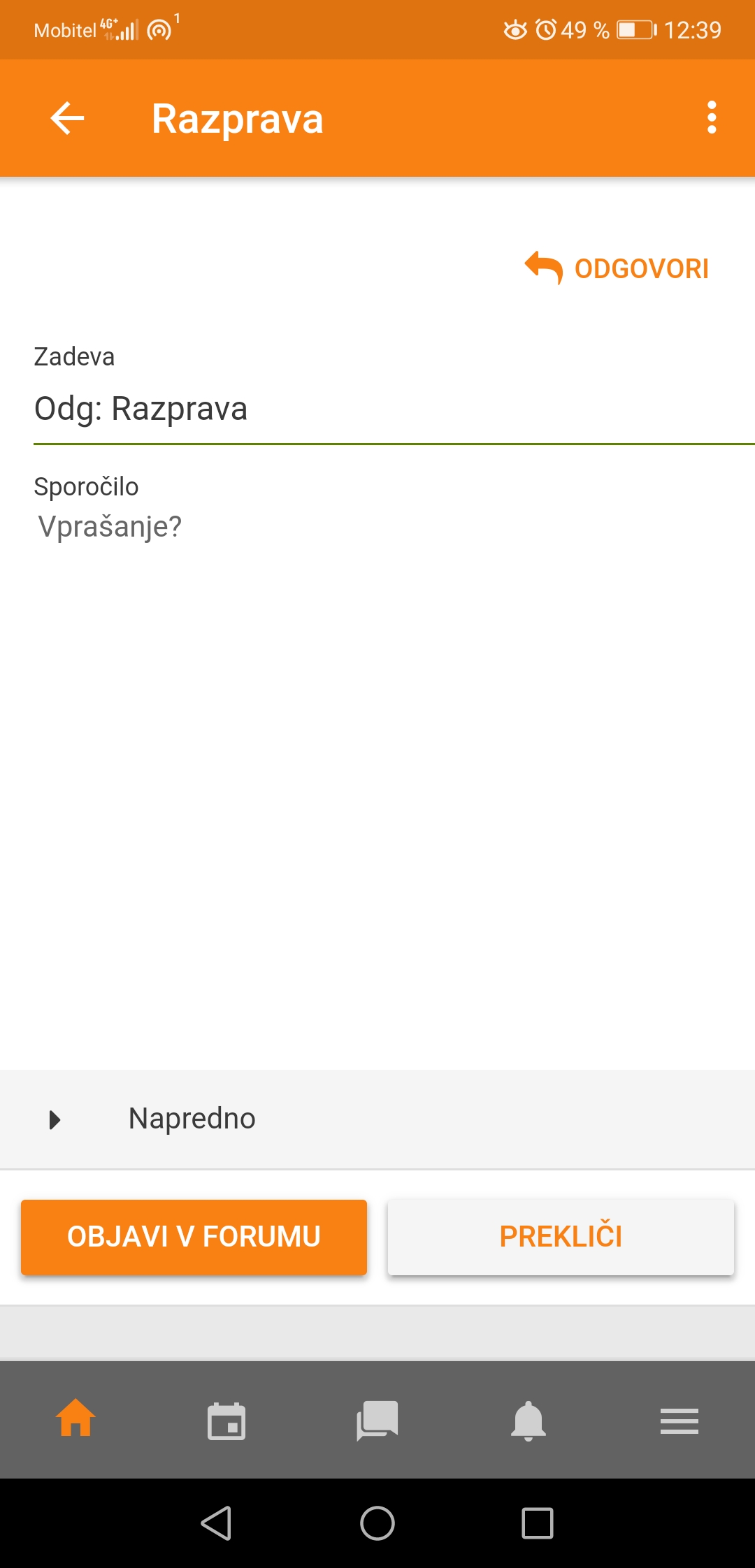 Forum
Forum
Prenos datotek na telefon